Joint meeting IRTF T2T RG & W3C WoT IG
Report of W3C WoT IG Task force on API and protocol mapping
 by Johannes Hund
Current topics of TF-AP
Technology Landscape
Relevant IoT resp. Web protocols and technologies
Architecture
Reach consensus for an architecture model
Use cases & Requirements
Collection and dissemination
Resource Model
Decomposition of web things into Properties, Actions and Events/Subscriptions
Architecture Model
WoT  Servient
WoT Servient
WoT Servient
Script
Script
Script
ServerScript-API
ServerScript-API
ServerScript-API
Adapter
ClientScript-API
ClientScript-API
ClientScript-API
Ressources
Ressources
Ressources
ProtocolMapping
ProtocolMapping
ProtocolMapping
ProtocolMapping
ProtocolMapping
ProtocolMapping
ProtocolMapping
ProtocolMapping
ProtocolMapping
Web Protocol
Client
Web Protocol
Client
Web Protocol
Client
Web Protocol
Client
Web Protocol
Client
Web Protocol
Client
Web Protocol
Client
Web Protocol
Client
Web Protocol
Client
Web Protocol
Client
Web Protocol
Client
Web Protocol
Client
Web Protocol
Client
Web Protocol
Client
Web Protocol
Client
Web Protocol
Client
Web Protocol
Client
Web Protocol
Client
Web Protocol
Client
Web Protocol
Client
Web Protocol
Client
Web Protocol
Client
Web Protocol
Client
Web Protocol
Client
Web Protocol
Client
Web Protocol
Server
Web Protocol
Client
Web Protocol
Server
Web Protocol
Client
Web Protocol
Server
Legacy Protocol
Legacy Comm
www
Legacy Dev
Use cases in a web of things
Use case document
Document: http://w3c.github.io/wot/wot-ucr.html
Building block
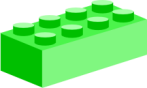 Needsfunctionality
providesfunctionality
Use case
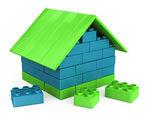 Technologypick
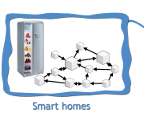 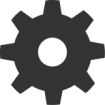 Non-Functional Req
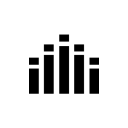 Is constrained
provides metricfor selection
Abstract Thing Model
Web Thing model
Properties 
Static or dynamic properties of the Thing
Actions
Invocable actions on a thing
May or may not result in state change
Subscriptions/Event Sources
Intention to be notified on a certain condition
Subscription resource
Disucussion
Problem statement
Thing2 wants to „subscribe“ to res12
Observe works for single-resource in coap
How to:
Observe if threshold is exceeded
Observe multiple resources
Set max frequency
Be compatible with HTTP
Use reversed approach (á la PubSubHubbub)
thing1
res11
res12
- HTTP?
Tell thing1 to PUT changes? 
Efficiently observe   both res11 and res12? 
 Conditional observe?
thing2
Solution sketch
Define a media type and/or resource interface for managing subscriptions
Comprises: 
Links to observed resource(s)
Subscription constraints (threshold, frequency, sync of events, higher semantics)
Endpoints for subscription
thing1
res11
res12
.well-known
subscriptions
my-sub
POST {…}
thing2
Dataflow
Subscription resource links to endpoint
Subscription resource is protocol-agnostic
Endpoint is protocol-specific
thing1
res11
res12
.well-known
subscriptions
my-sub
Links to
endpoint
observe
thing2
Backup
Use case document - contributing
Document: http://w3c.github.io/wot/wot-ucr.html

Sources: https://github.com/w3c/wot
Go to repo 
 	    the repo to create your local copy
Add & commit your changes to your fork of
 
The pull request is  
The document is automagically updated
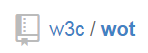 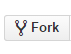 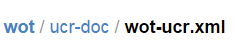 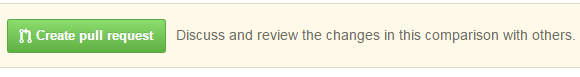 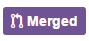